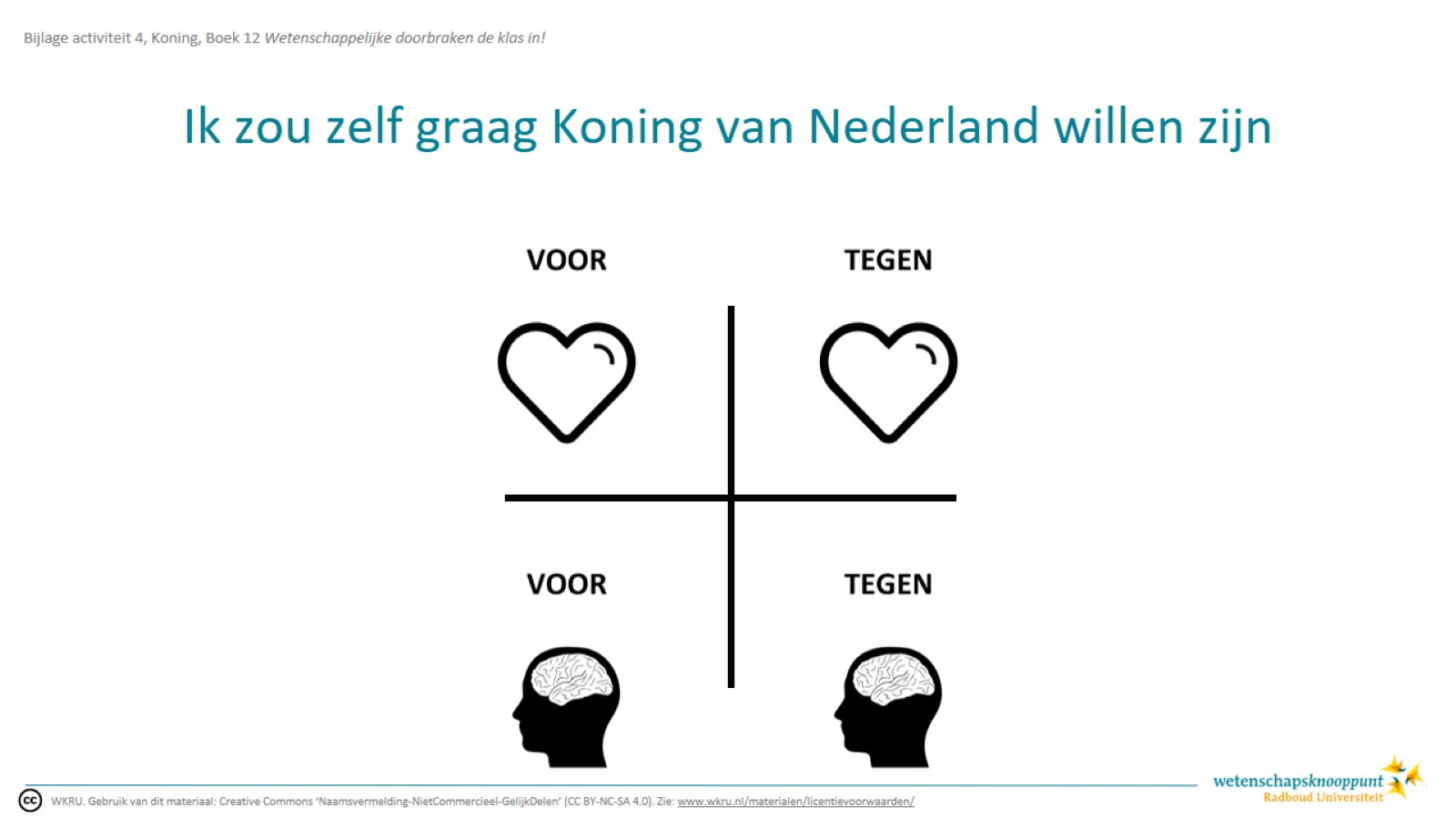 Ik zou zelf graag Koning van Nederland willen zijn
[Speaker Notes: Afbeelding: door Colour Block & Muhamad Ulum (bron: The Noun Project)]
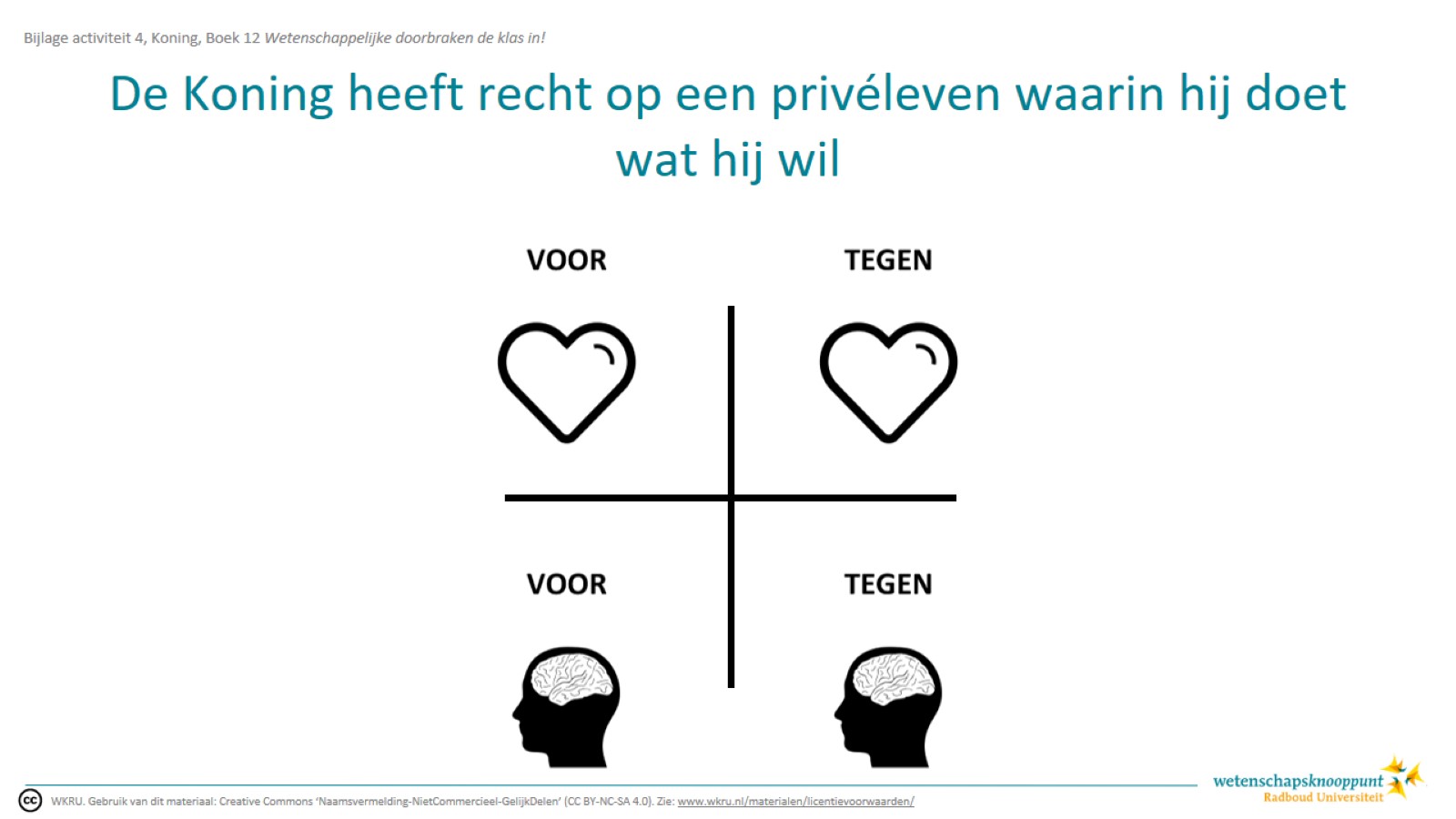 De Koning heeft recht op een privéleven waarin hij doet wat hij wil
[Speaker Notes: Afbeelding: door Colour Block & Muhamad Ulum (bron: The Noun Project)]
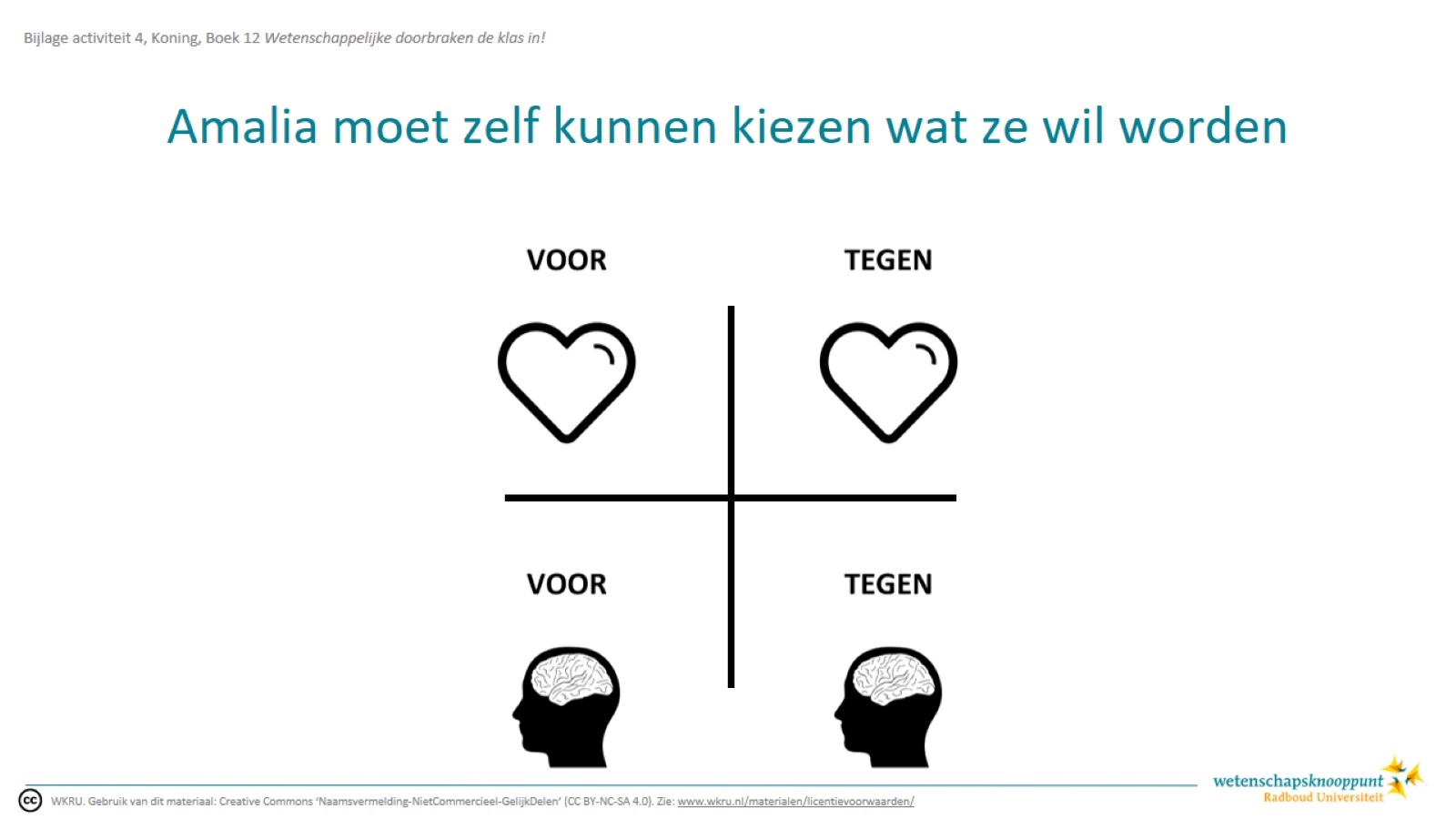 Amalia moet zelf kunnen kiezen wat ze wil worden
[Speaker Notes: Afbeelding: door Colour Block & Muhamad Ulum (bron: The Noun Project)]
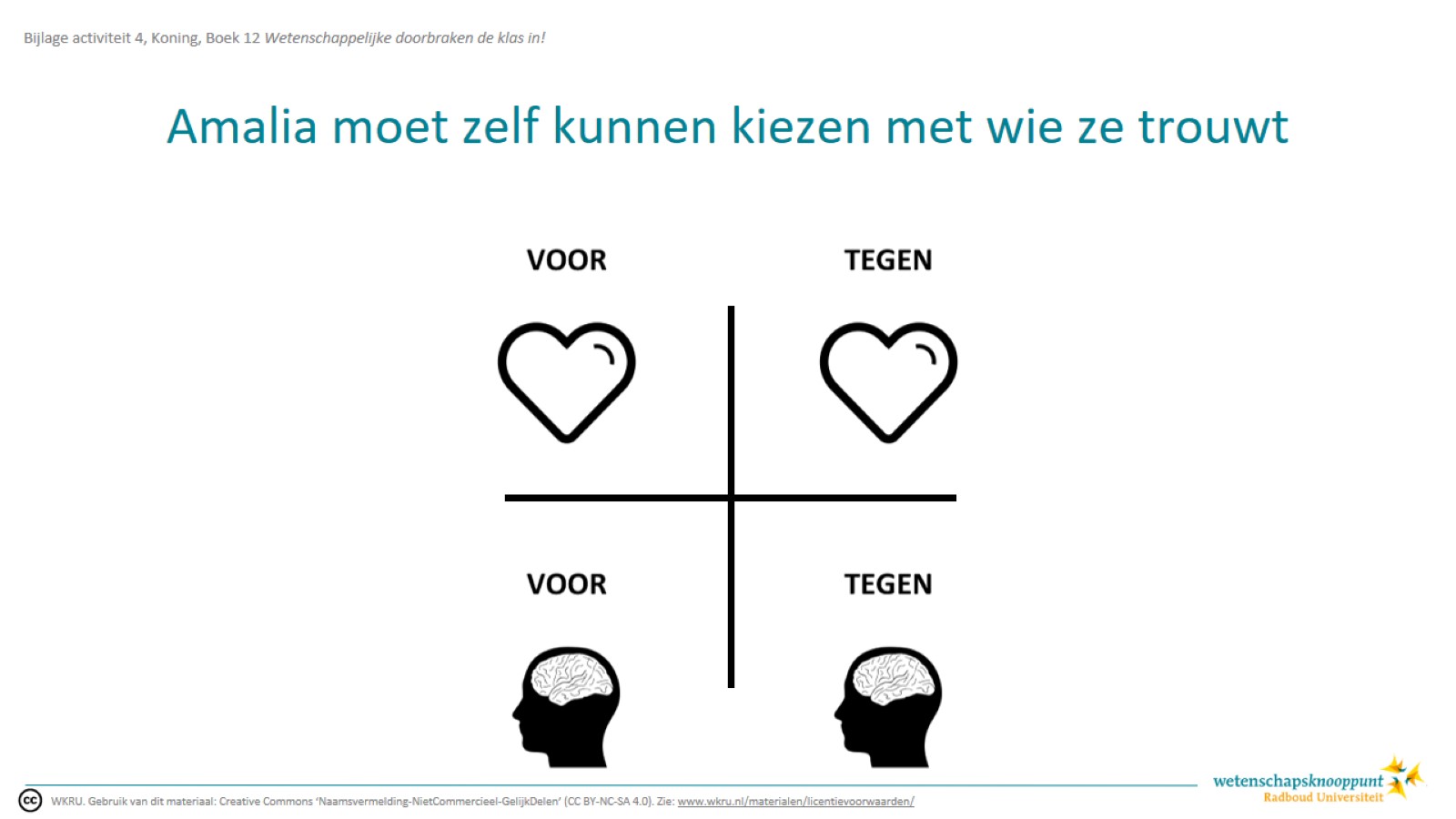 Amalia moet zelf kunnen kiezen met wie ze trouwt
[Speaker Notes: Afbeelding: door Colour Block & Muhamad Ulum (bron: The Noun Project)]
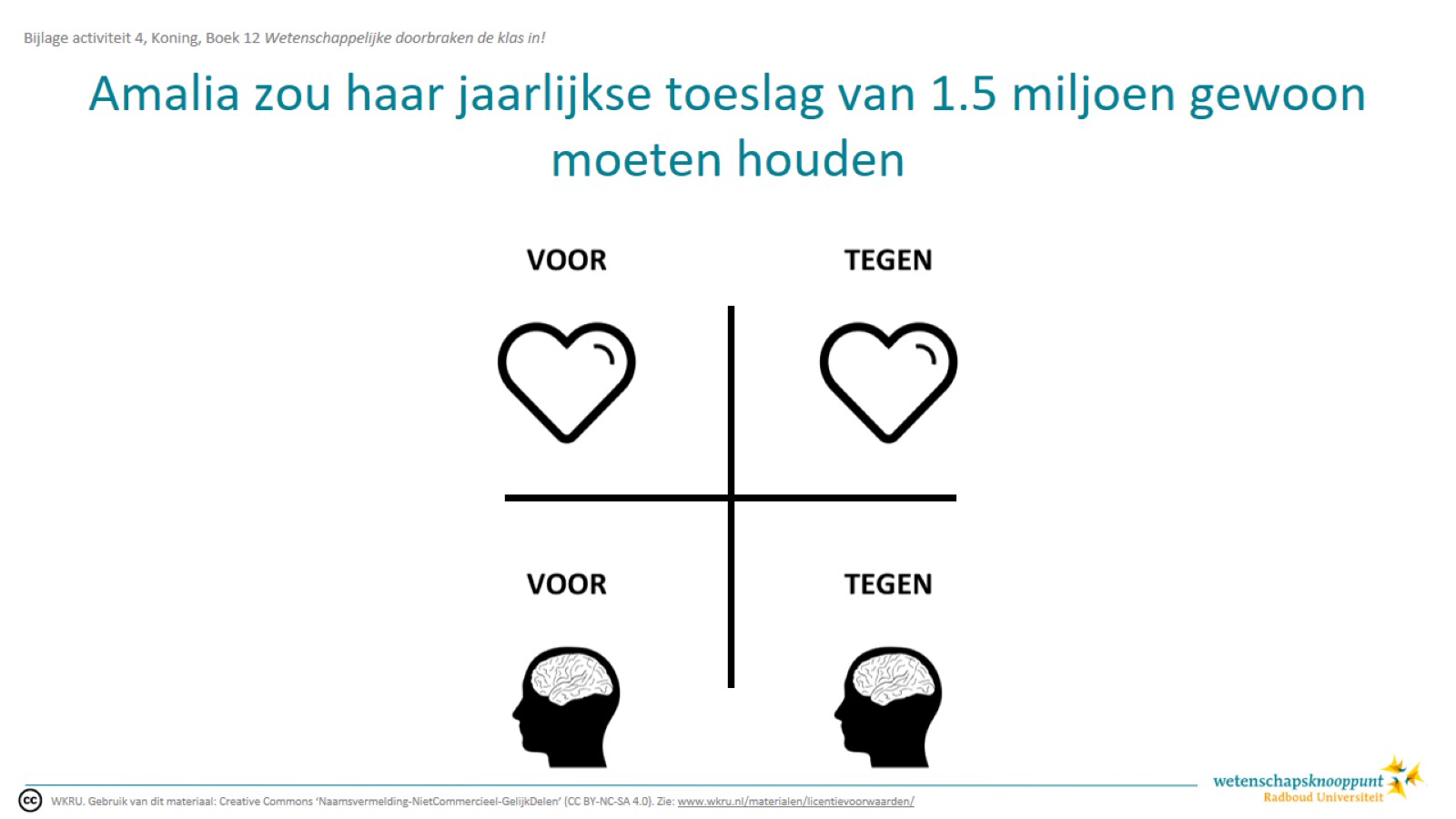 Amalia zou haar jaarlijkse toeslag van 1.5 miljoen gewoon moeten houden
[Speaker Notes: Afbeelding: door Colour Block & Muhamad Ulum (bron: The Noun Project)]
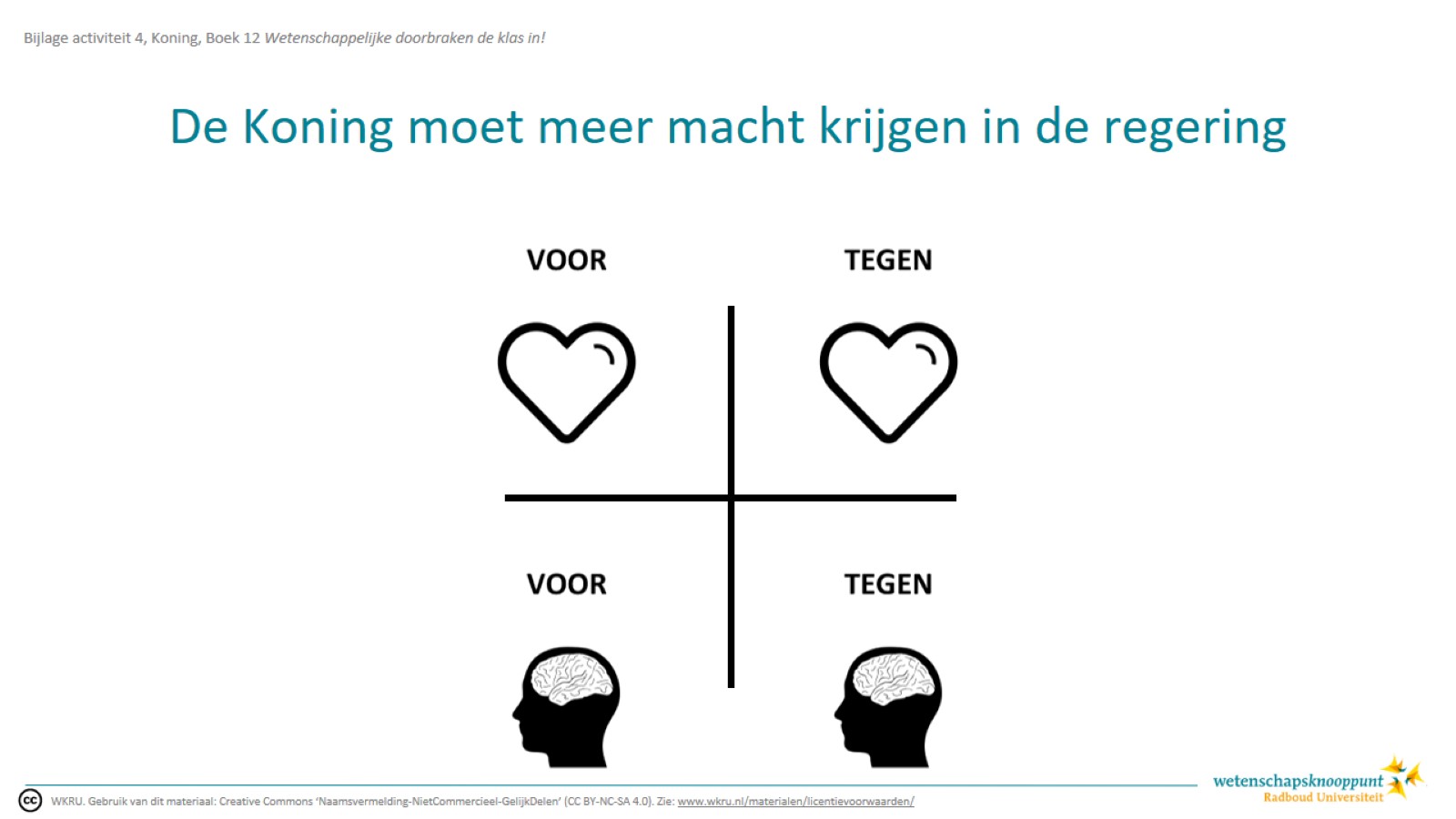 De Koning moet meer macht krijgen in de regering
[Speaker Notes: Herinner de leerlingen aan de betekenis van de begrippen uit de eerste activiteit:

Het staatshoofd is de persoon die het gezag vertegenwoordigd in het binnen- en buitenland. Dit is dus anders dan de regering, die bevoegd is om wetten te maken en uit te voeren.

Afbeelding: door Colour Block & Muhamad Ulum (bron: The Noun Project)]
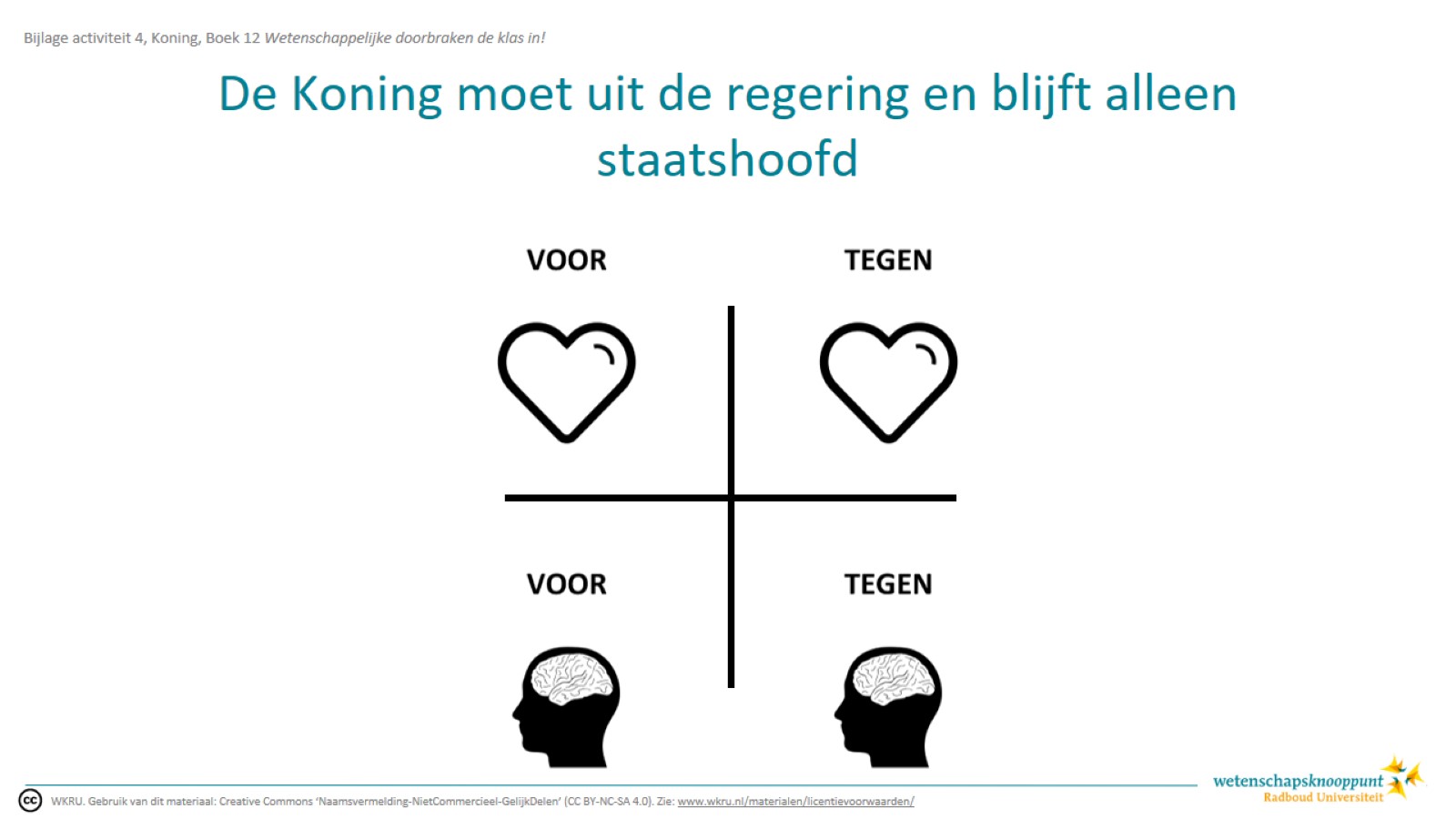 [Speaker Notes: Herinner de leerlingen aan de betekenis van de begrippen uit de eerste activiteit:

Het staatshoofd is de persoon die het gezag vertegenwoordigd in het binnen- en buitenland. Dit is dus anders dan de regering, die bevoegd is om wetten te maken en uit te voeren.

Afbeelding: door Colour Block & Muhamad Ulum (bron: The Noun Project)]
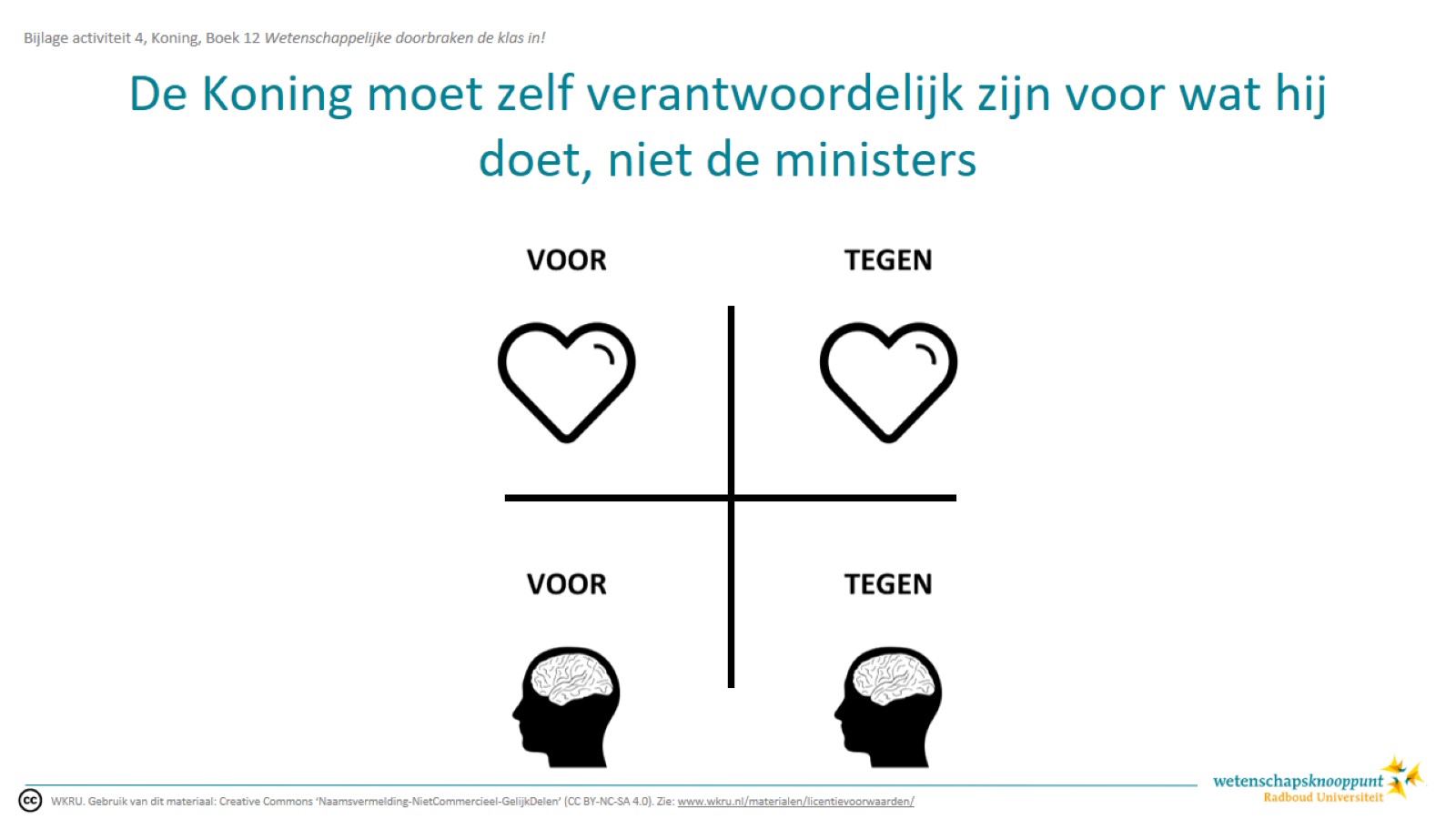 [Speaker Notes: Afbeelding: door Colour Block & Muhamad Ulum (bron: The Noun Project)]
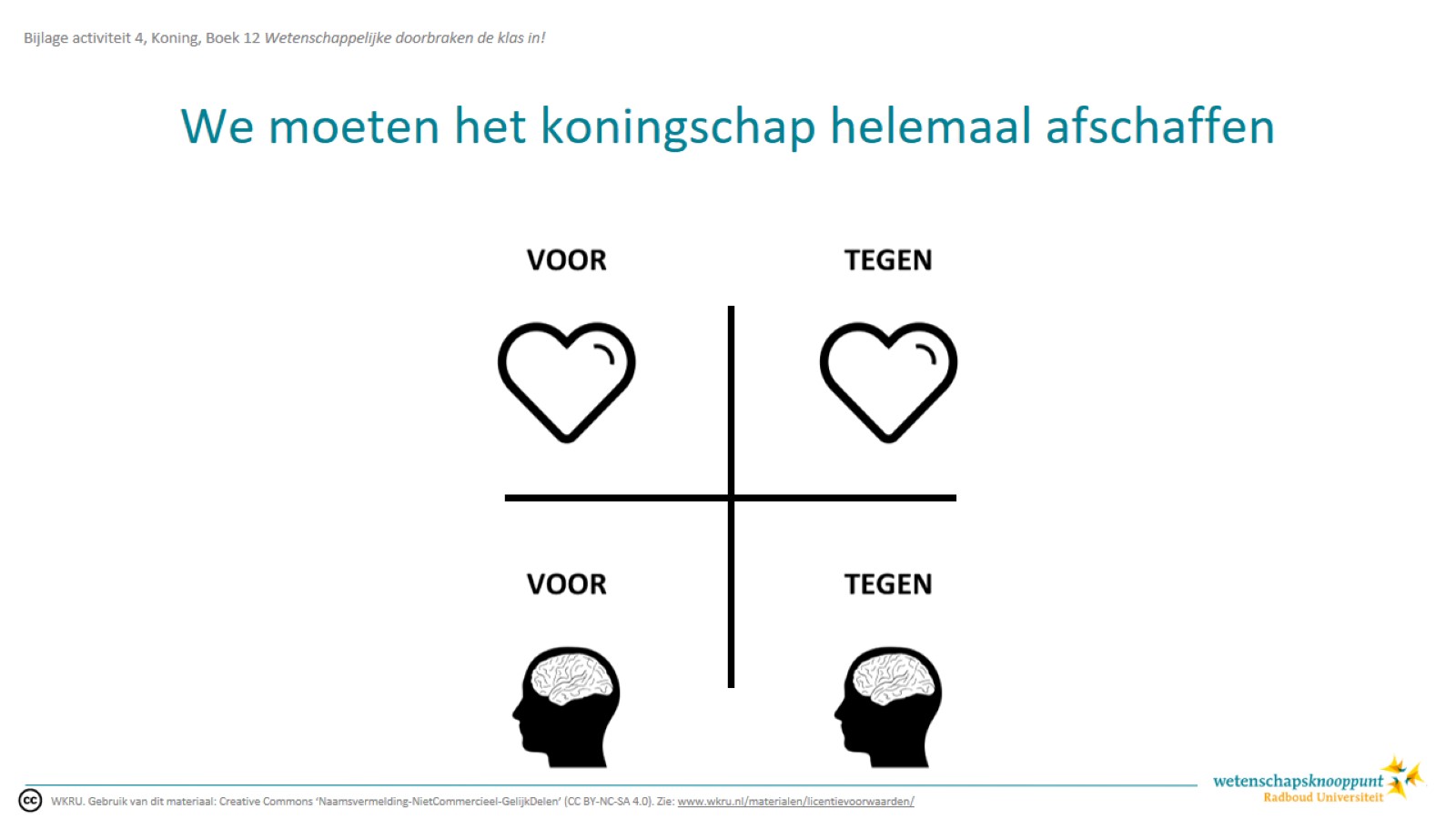 [Speaker Notes: Afbeelding: door Colour Block & Muhamad Ulum (bron: The Noun Project)]
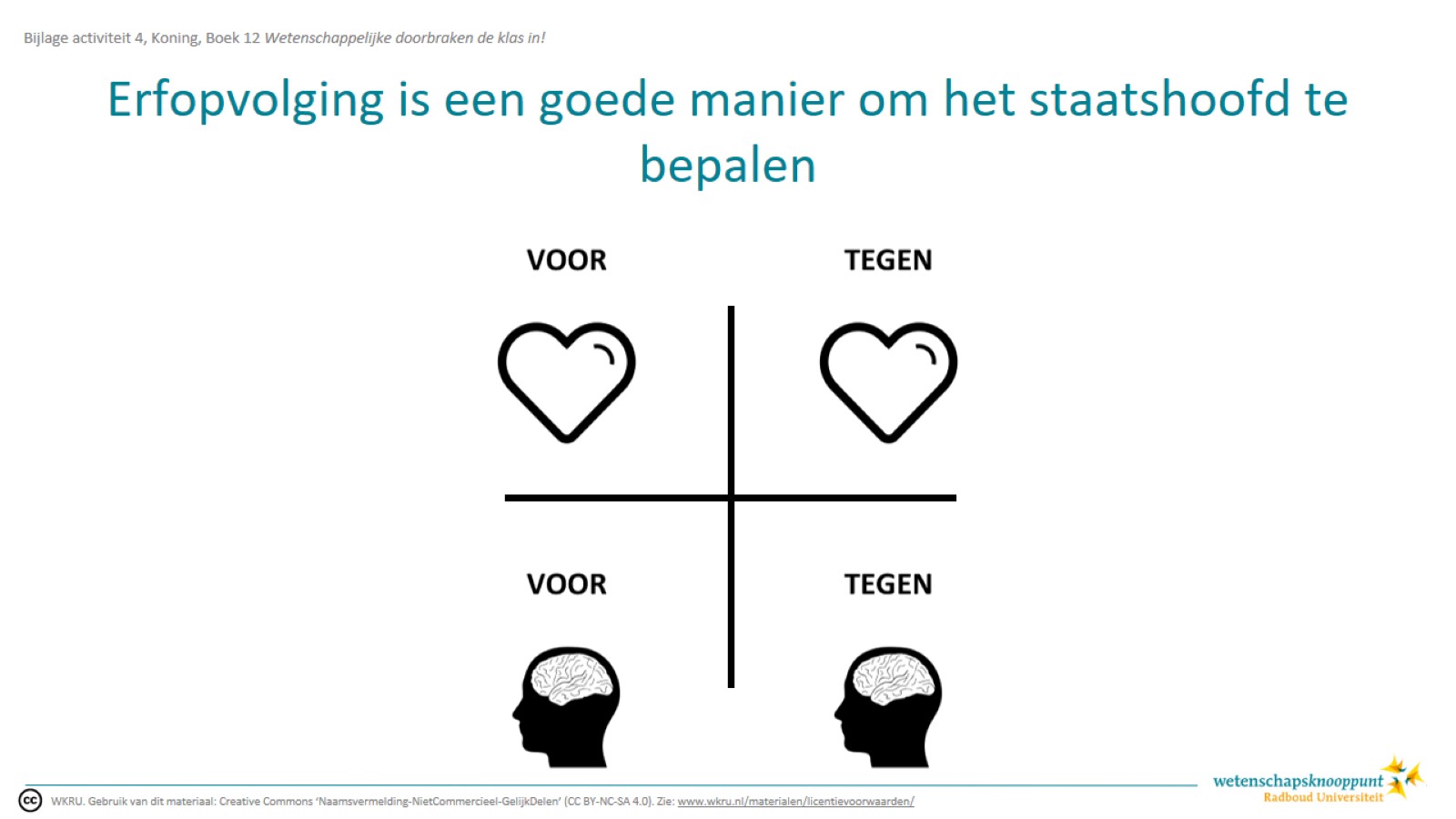 [Speaker Notes: Afbeelding: door Colour Block & Muhamad Ulum (bron: The Noun Project)]
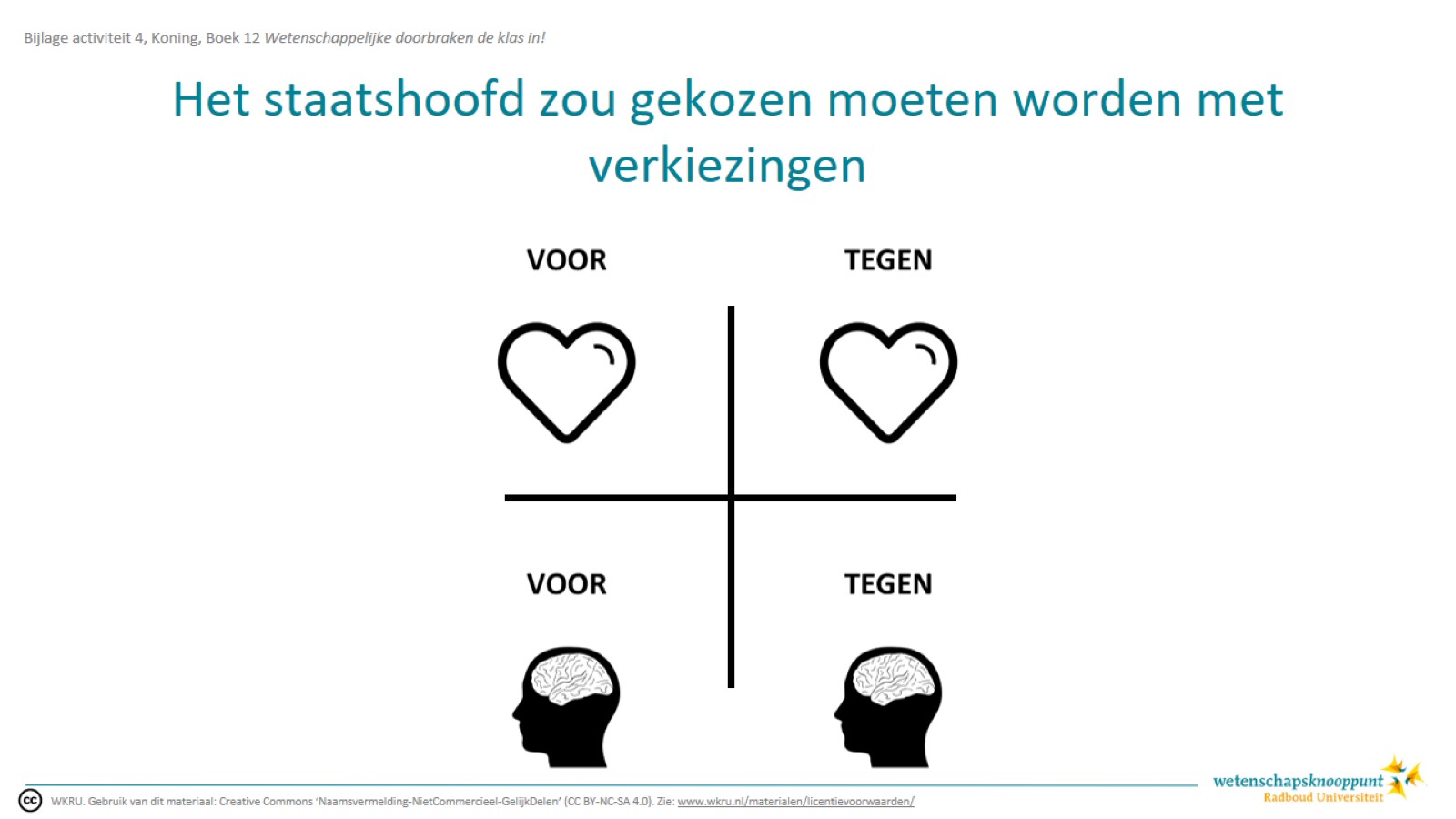 [Speaker Notes: Afbeelding: door Colour Block & Muhamad Ulum (bron: The Noun Project)]
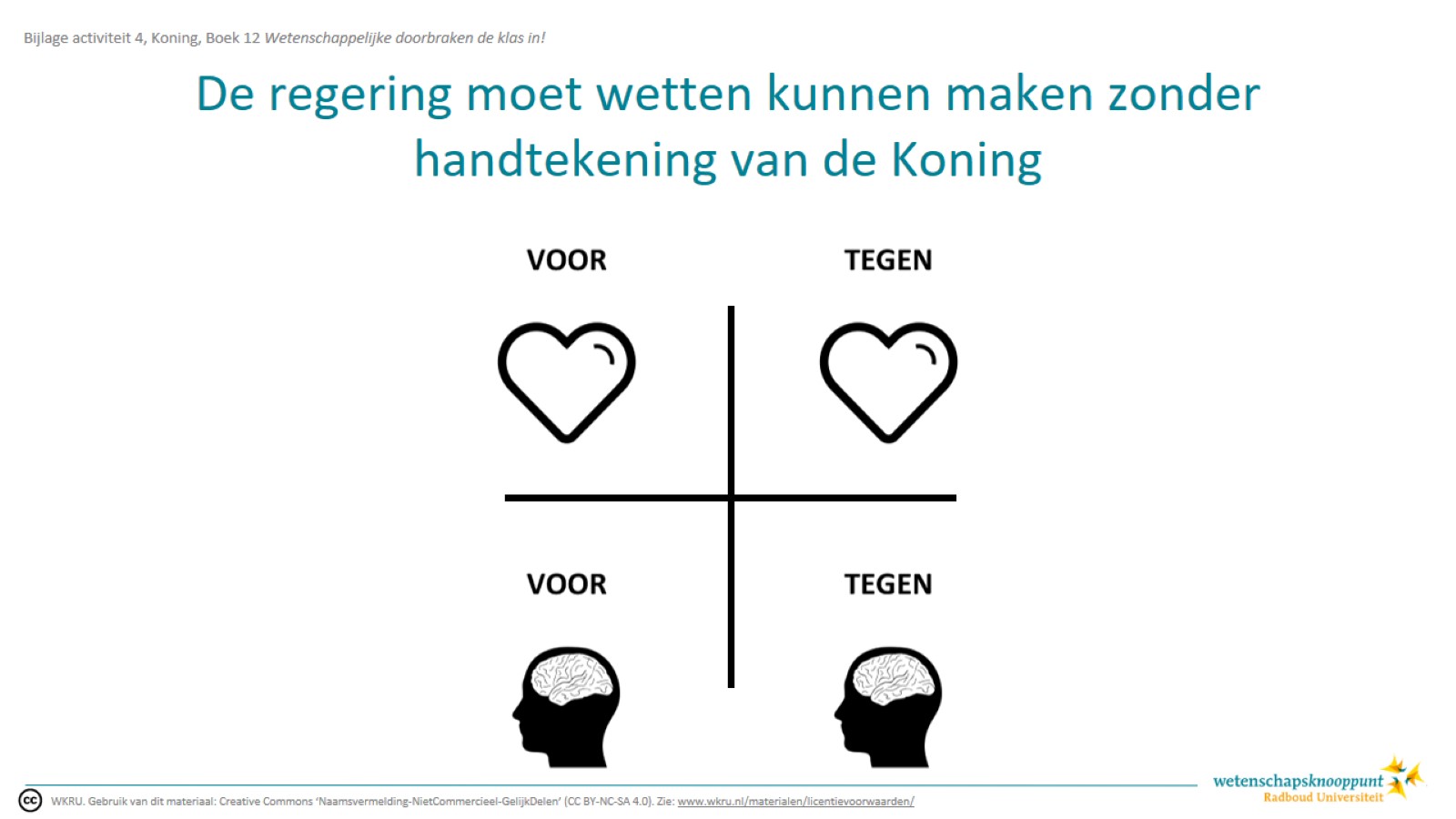 [Speaker Notes: Dit refereert naar:

Kamerstukken II 32866: 
Dit voorstel beoogt vooral dat de Koning wetten en koninklijke besluiten niet meer hoeft te ondertekenen.
https://zoek.officielebekendmakingen.nl/kst-32866-2.html 
https://zoek.officielebekendmakingen.nl/kst-32866-3.html 

 Afbeelding: door Colour Block & Muhamad Ulum (bron: The Noun Project)]
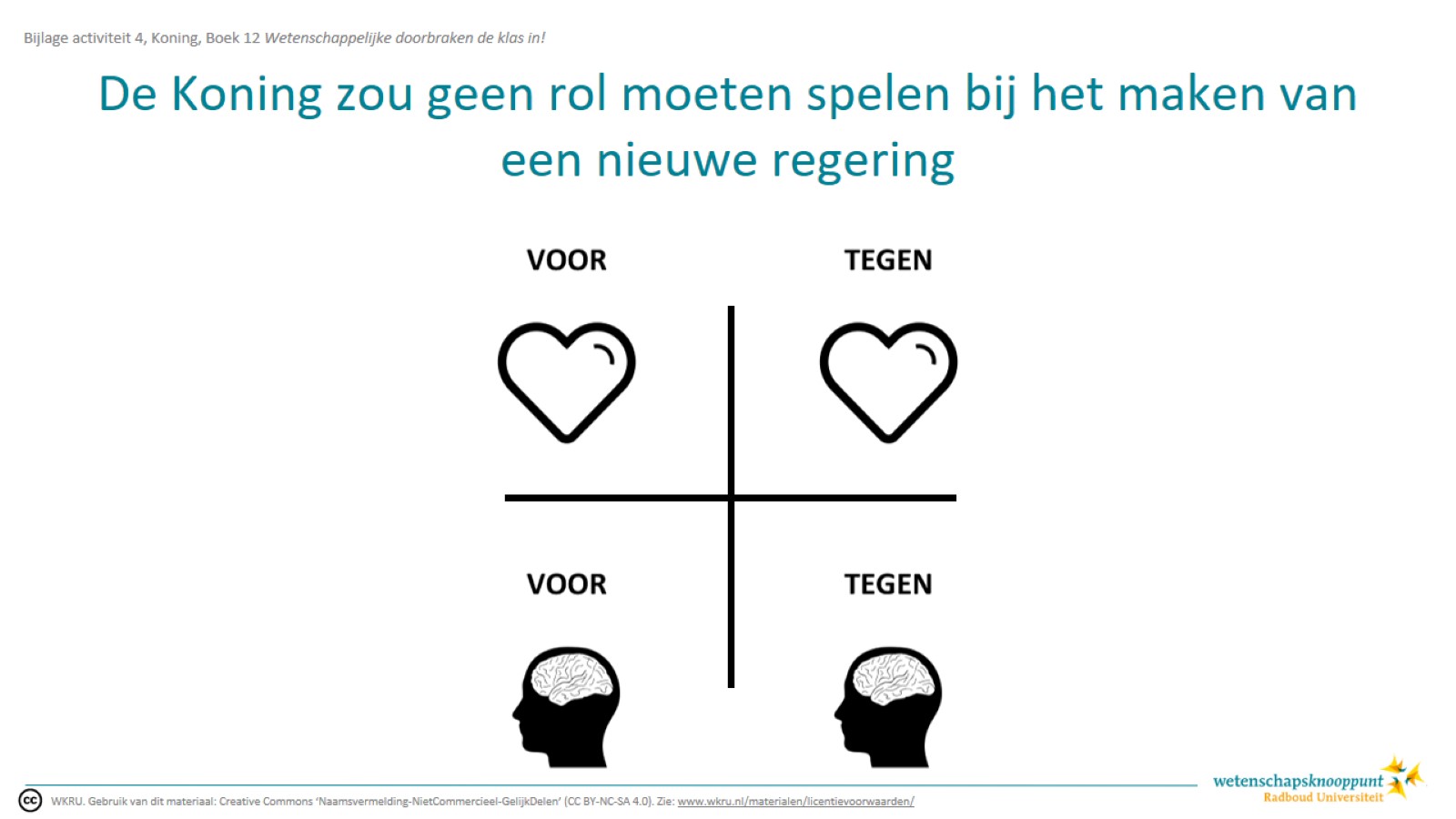 [Speaker Notes: Afbeelding: door Colour Block & Muhamad Ulum (bron: The Noun Project)]